The Path Forward
Implementing the Supports Intensity Scale-Adults, Second Edition

Questions? Email: SISatDDS@mass.gov
Visit us at:  https://www.mass.gov/info-details/the-path-forward-project-implementation

The goal of this project is to transition from our current assessment tool, to a more contemporary, person-centered assessment system which is validated and reliable. This tool will enable the Department to improve transparency, consistency and equity when identifying support needs for eligible indivdiuals.
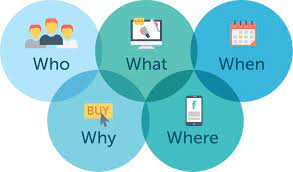 The Path Forward, DDS’s Implementation of the The Supports Intensity Scale®Adult Version , 2nd Edition (SIS-A®)
1
Why is DDS implementing this project?
In late 2021, the Department of Developmental Services contracted with Human Services Research Institute to:
Analyze current assessments and budget allocations
Develop a budget allocation process
Conduct a qualitative analysis of the PDP and AWC programs building on the 3-year evaluation that HSRI conducted previously
John Agosta  (Jagosta@hsri.org)
Supported by:
Valerie Bradley (Vbradley@hsri.org)
Colleen Kidney (CKidney@hsri.org)
Henan Li (Hli@hsri.org)
Through our work with HSRI, DDS evaluated our current assessment process and determined that we would post a Request for Response to improve our indivdiual assessment.  We identified the following items as crucial for an assessment tool in Massachusetts:
Validated and reliable
Person Centered, strength based and in alignment with Best Practices Nation Wide
Available in or for translation in other languages
Ability to customize for Massachusetts needs
Uses a web-based platform
Human Services Research Institute
2
[Speaker Notes: How did we get here-  Real Lives law (2014), HSRI’s initial role
Mention the 5 supplemental questions following this slide]
Assessment Reliability
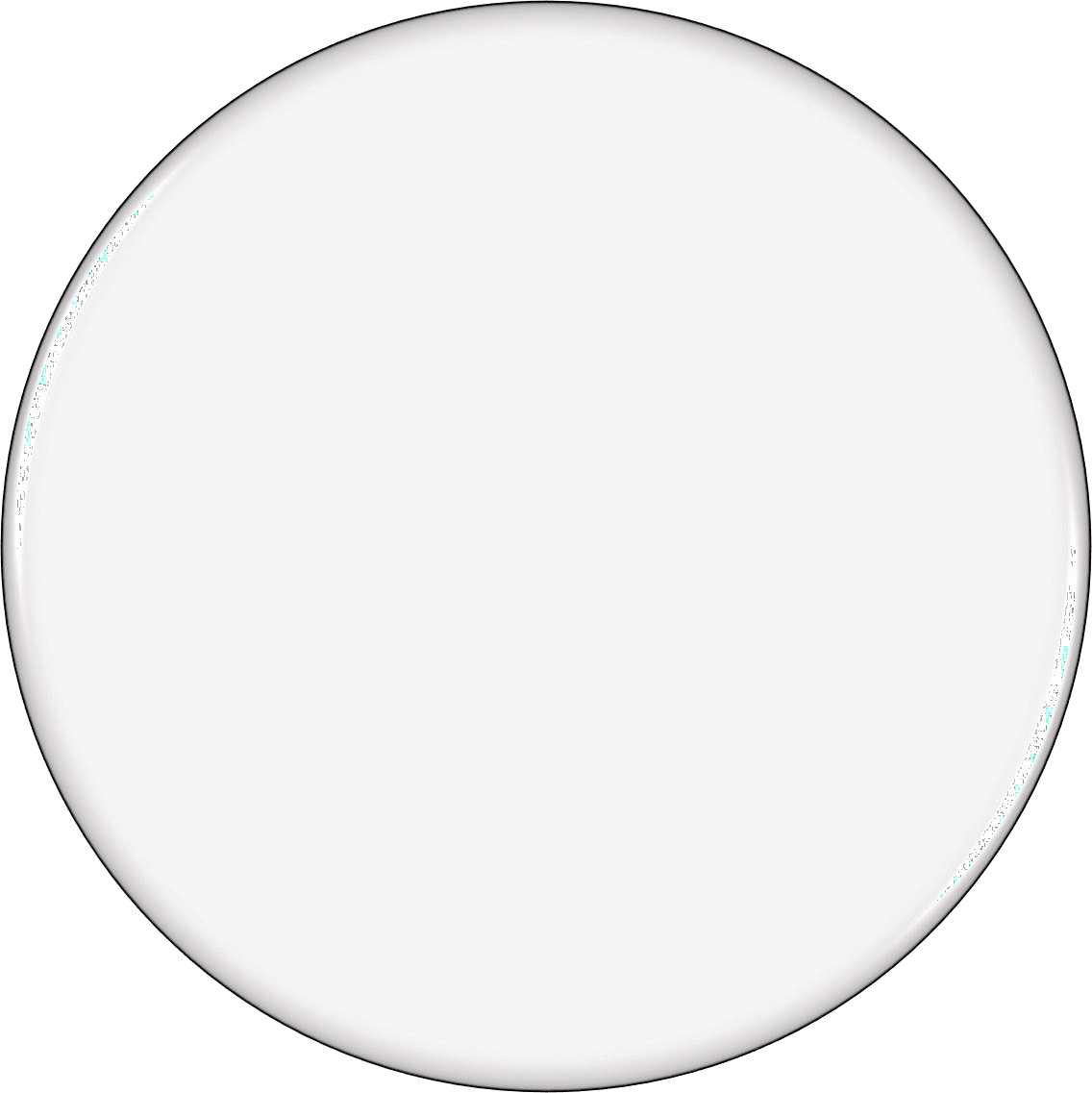 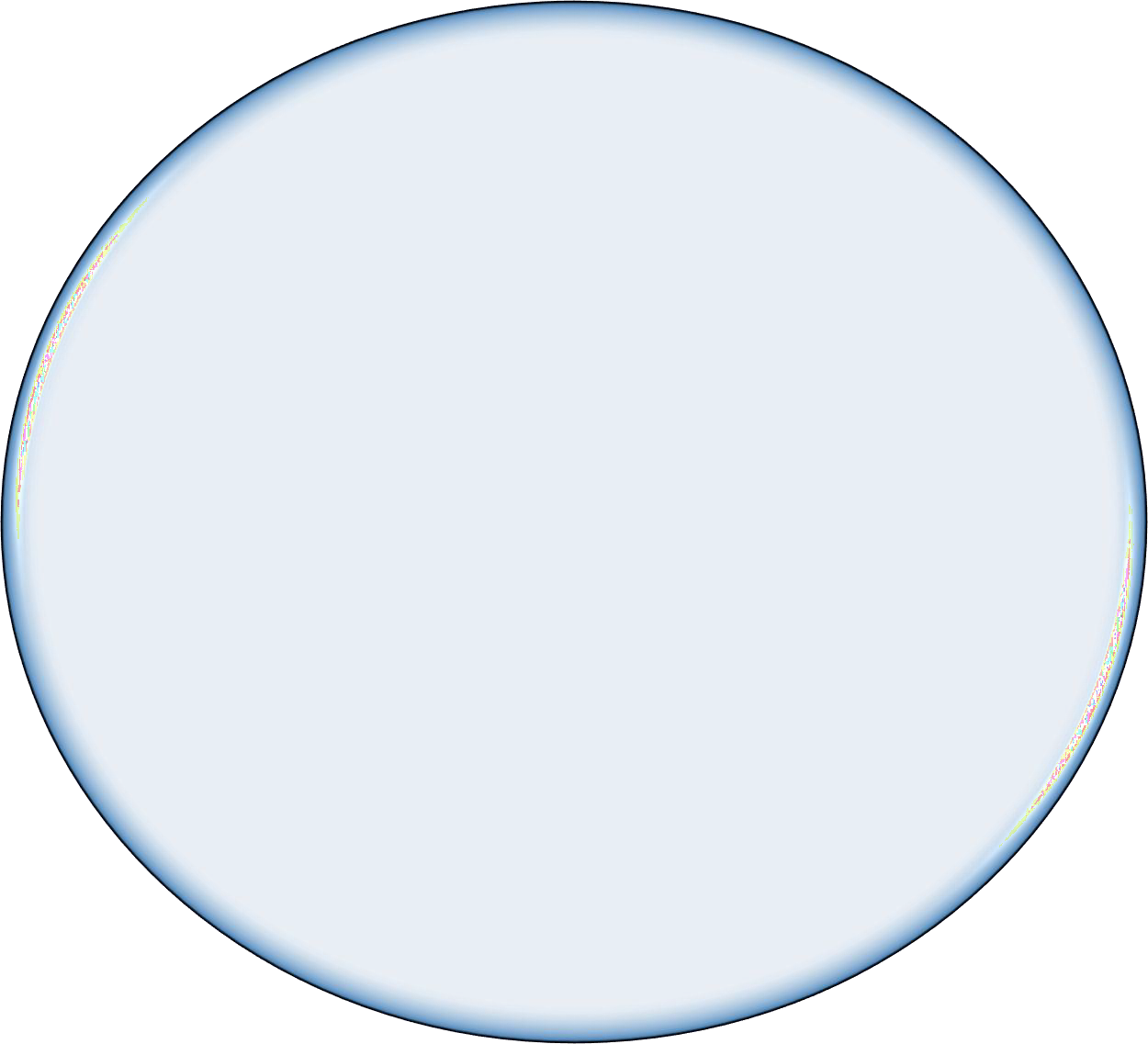 Reliability =
an assessment’s ability to measure consistently
Validity =
an assessment’s ability
to measure accurately
SIS-A
2nd Ed.
Thompson, J., Shalock, R. & Tasse, M. (2018) Evidence for the Reliability and
Validity of the Supports Intensity Scales, AAIDD
What is the Supports Intensity Scale – Adult, 2nd Edition
The SIS suite of tools shift the focus from deficiencies to support needs, by evaluating the practical supports a person needs to lead an independent life. The assessment is done through an interview with the person being assessed and those who have known the individual for at least three months.
The Supports Intensity Scale (SIS-A) measures an individual’s:
Exceptional Medical and Behavioral Needs:  Documents extra support needed to deal with specified medical and behavioral conditions. Two sub-sections address these domains:
Medical Supports Needed           B. Behavioral Supports Needed 
Support Needs for Life Activities:  Documents support needs according to frequency, amount, and type of support needed.  Seven sub-sections include:  
Home Living Activities	E.	Health and Safety Activities 
Community Living Activities	F.	Social Activities
Lifelong Learning Activities	G.	Protection and Advocacy
Employment Activities		
Scores from these sections are aggregated to provide a composite scale score to illustrate the magnitude of individual support need but also this need relative to others.  
See:  https://www.aaidd.org/sis/sis-a
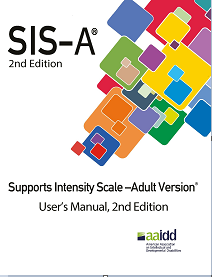 Human Services Research Institute
4
SIS-A 2nd Ed. Measures Support
Strengths-based
Supports an individual needs to be Successful
DOES NOT focus on what the individual can or can’t do.
SIS-A 2nd Ed.
DOES NOT:
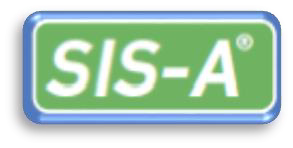 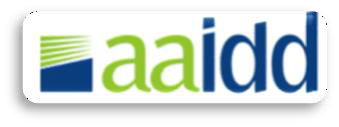 What is SIS-A 2nd Ed. Measuring?
The pattern and intensity of a
person’s support needs
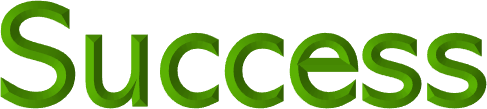 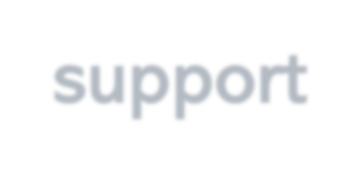 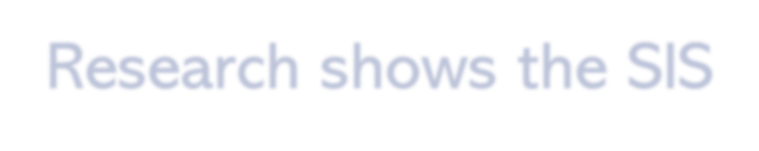 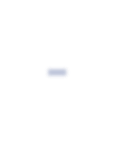 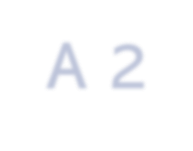 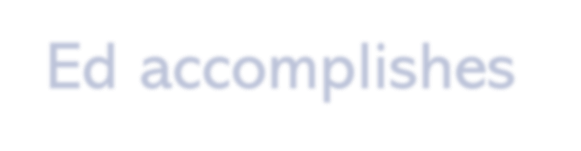 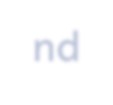 Research shows the SIS-A 2nd Ed accomplishes
this both reliably and accurately.
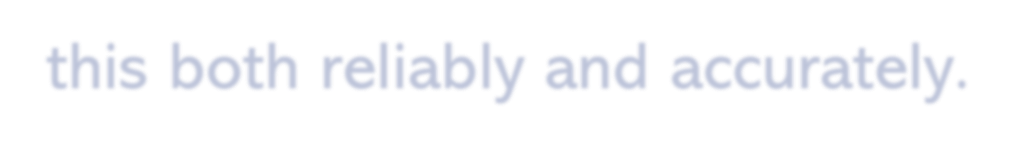 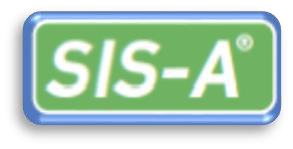 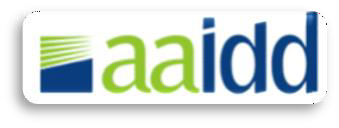 What are Supports?
The resources and strategies an individual requires to achieve success.


Strategies
Help from Others
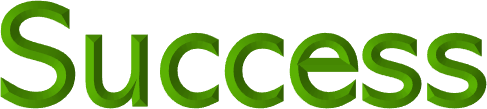 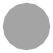 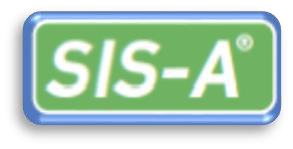 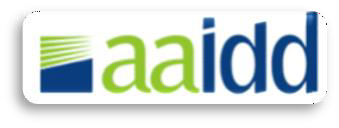 Benefits to Assessing Support Needs Using the SIS-A 2nd edition
Enhanced individual supports planning based on the SIS interview experience and results with greater opportunity for self-direction. 
Individuals should experience increased personal control over resources that encourages “demand driven” responses to support need.  Also, individuals, family members, and providers may apply what was learned during the SIS interview to shape the service response for individuals. 
Enhanced view of system performance by considering aggregate SIS-A data in relation to other relevant information.
Aligning support needs data with other available information will help policy makers to better explain service use and costs throughout the state and make data-informed decisions for improving the service response.
Enhanced means to guide the allocation of resources. 
Once means of assessing relative support need is established, an allocative process may be built that is more equitable, efficient, and effective than previously.  This leads to increased predictability of overall system allocations and  spending.
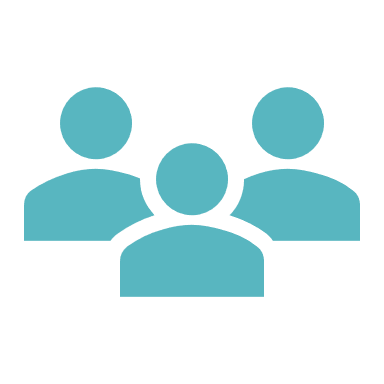 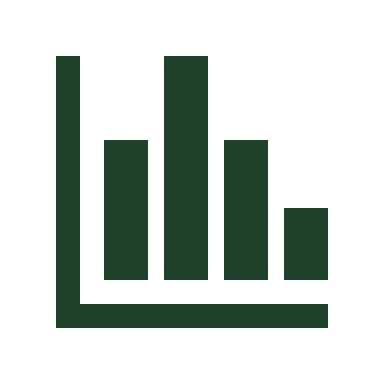 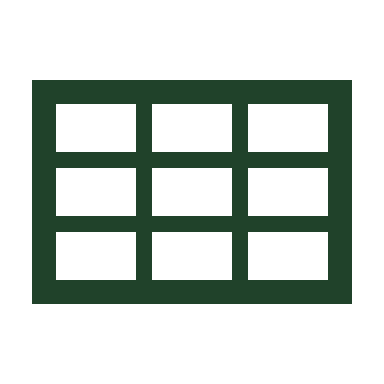 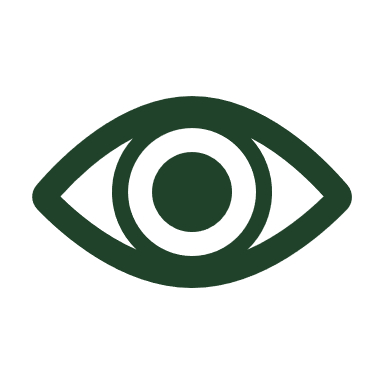 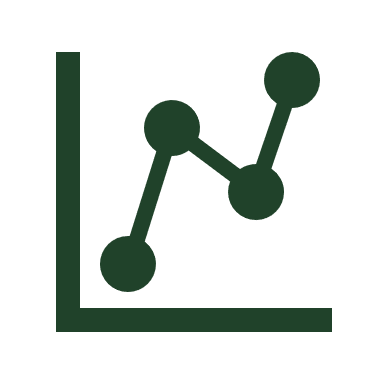 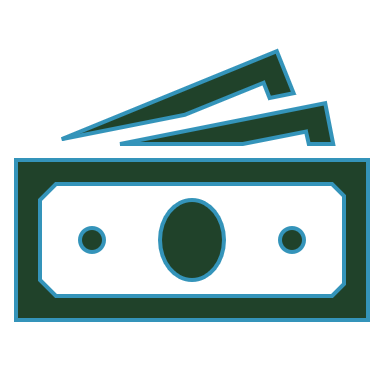 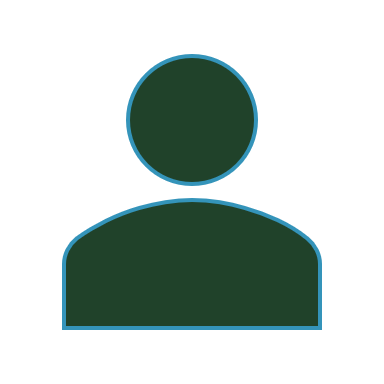 Human Services Research Institute
8
What Is The Path Forward for DDS?
In this phase of the project, the goal of DDS is to promote the use of self-directed supports by developing transparent and consistent way to set individualized budgets, and by simplifying access to and use of the Participant-Driven Program (PDP) and Agency with Choice.  To be successful, DDS had to identify a valid and reliable tool to assess individual support needs.
What is the Supports Intensity Scale®Adult
Version , 2nd Edition (SIS-A®) is a
standardized assessment that measures
the intensity of support that a person with
intellectual and/or developmental
disabilities needs to meaningfully
participate in community life.
Through meetings and discussions, we commit to learning together about the changes and how new practices can be better implemented.
9
Individual Assessment Communication and Implementation PlanThe Path Forward, SIS-A (2nd edition)
With help from HSRI and the information about people we support and their needs, DDS will work to create a supports level approach
“Support Need” can be measured  from minimal to moderate to extensive need
The distribution of individual scores resembles a normal distribution.
The SIS-A is a “normed” measure so that scores can be contrasted with where they fall in a normed distribution
BUT >>  Each population assessed has its own distribution  
Medical and behavioral challenges are not easily measured in this way. 
A summed “scale score” to reflect the extent of these needs cannot provide a final say because just one condition itself can indicate that a person has extensive needs
These conditions are present across the distribution of support needs and must be accounted for separately.
Exceptions:
The supports budgeting process will account for most people.  
Yet some people will have exceptional needs and must be considered one by one.
An Exceptions Process is designed to ensure that these individuals have their needs met.
Human Services Research Institute
11
[Speaker Notes: Benefits
Increased personal control over resources, encouraging “demand driven” approaches.
Opportunity to alter service array and rates to match demands. 
Increased fairness among all service recipients.
Increased allocative efficiency.   
Increased predictability of overall system allocations and  spending.]
Medical and behavioral support needs
During the SIS assessment, Supplemental Questions are asked that pertain to medical and behavioral support needs.
Certain responses may indicate that further review of support needs is warranted. These support needs are verified.  
Verification is a record-review process where an individual or team with medical and behavioral expertise review case records to get a better understanding of the individual’s needs and determine if the person’s medical or behavioral support needs warrant inclusion in a specialized support level.
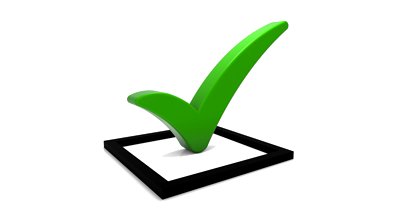 12
Applying a support level framework
An Example
This support level framework has 5 levels

Levels 1-3 range from minimal to moderate to extensive general support need

Levels 4 & 5 are  specific levels for people with extensive medical and behavioral needs (M & B
HIGH
B
M
3
Amount of Support Needed
2
1
LOW
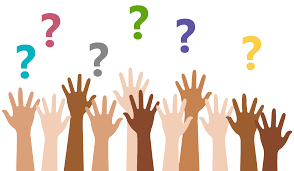 Thank you!
14